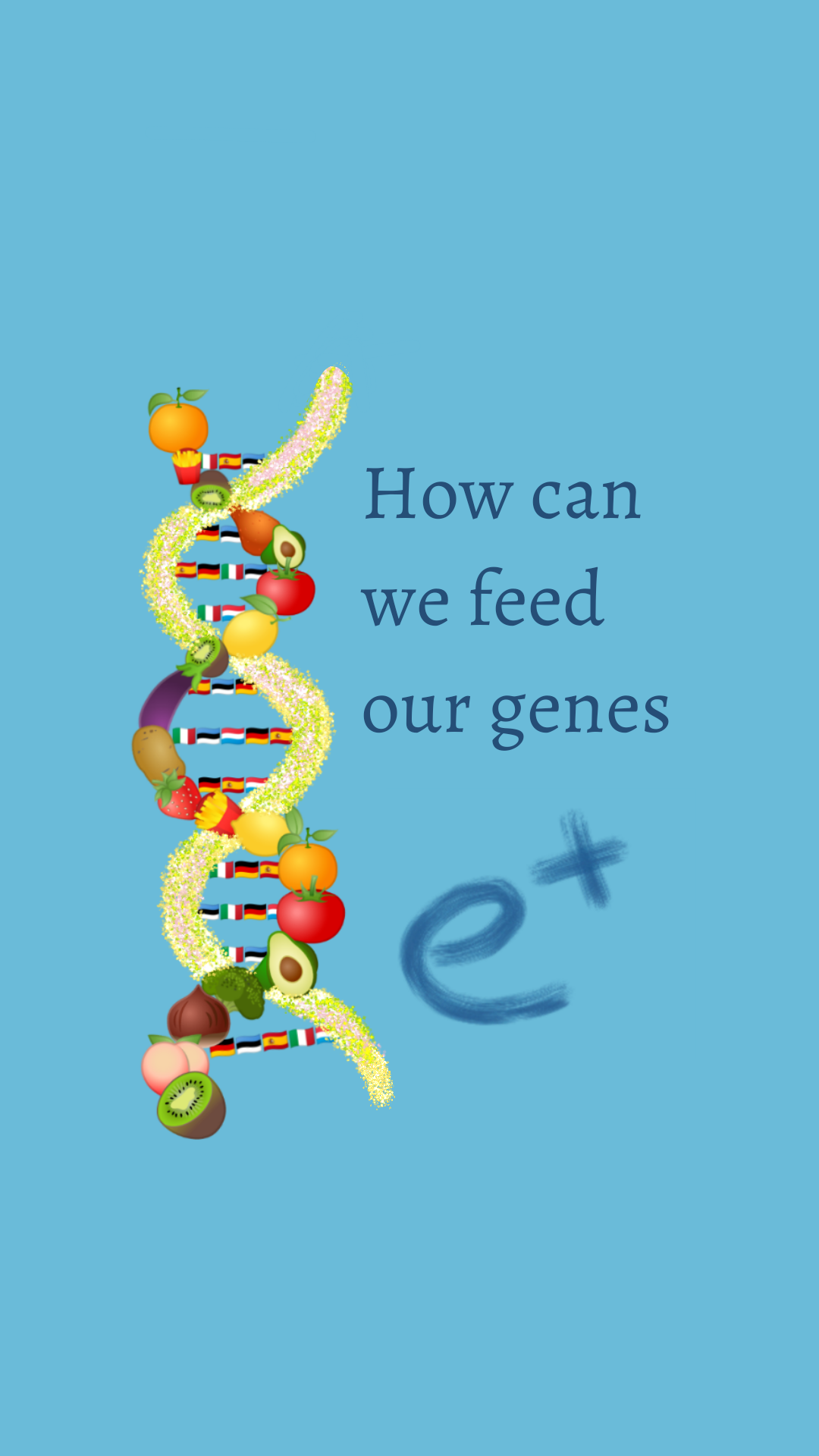 Erasmus + Key Action 229
Strategic Partnerships for the Field of Education supporting Exchange of Good Practices
What is our project about?
This is a 3 year project (September 2018- August 2021) involving 5 schools from across Europe.
In this project our students are going to work on two proven scientific facts:
Your genes are not your destiny
What you eat, you become
This project aims our students to assess their own country’s nutrition culture and compare it to the other countries taking part of the project.
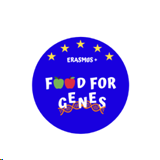 Who are the project partnerschools?
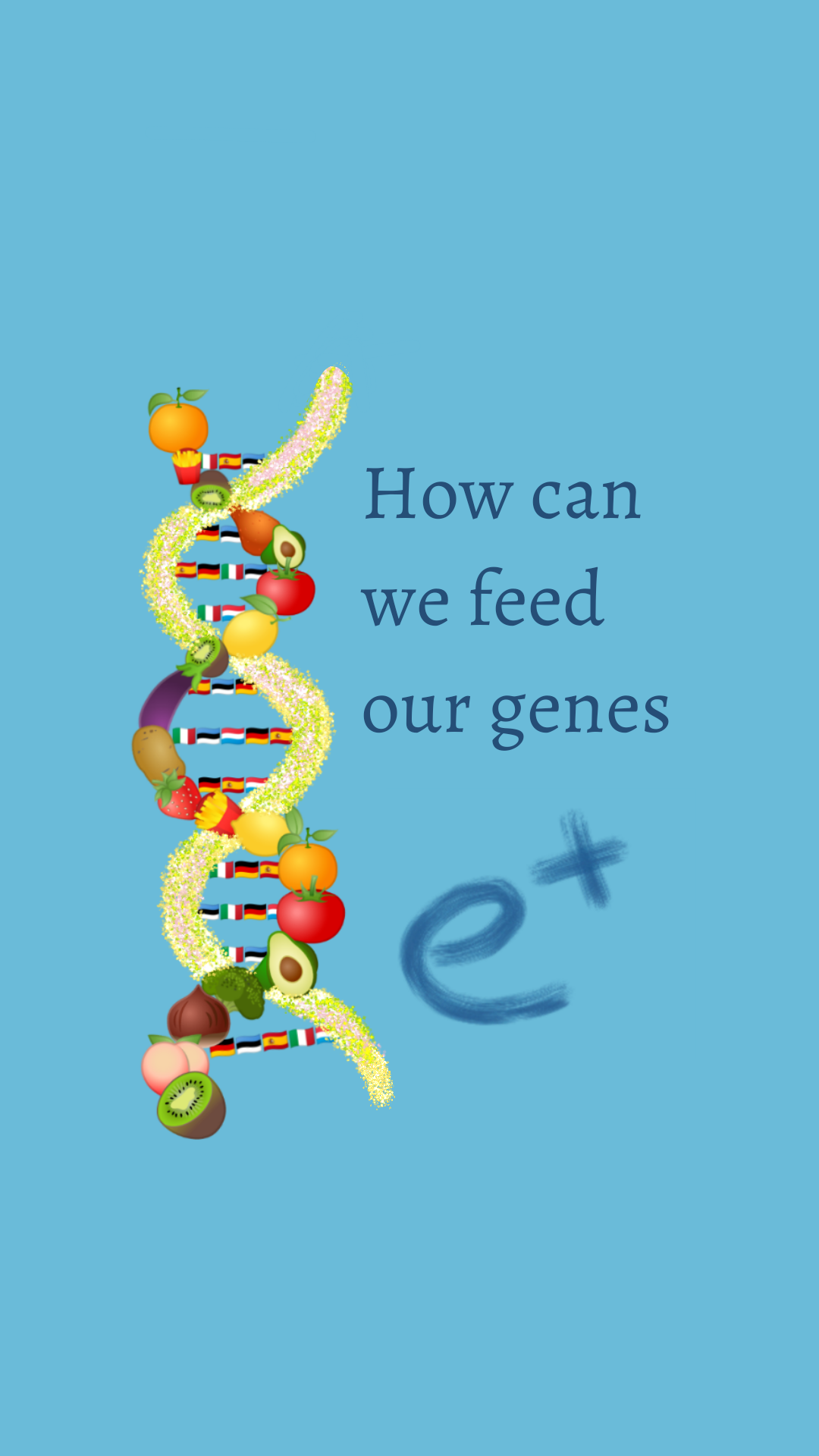 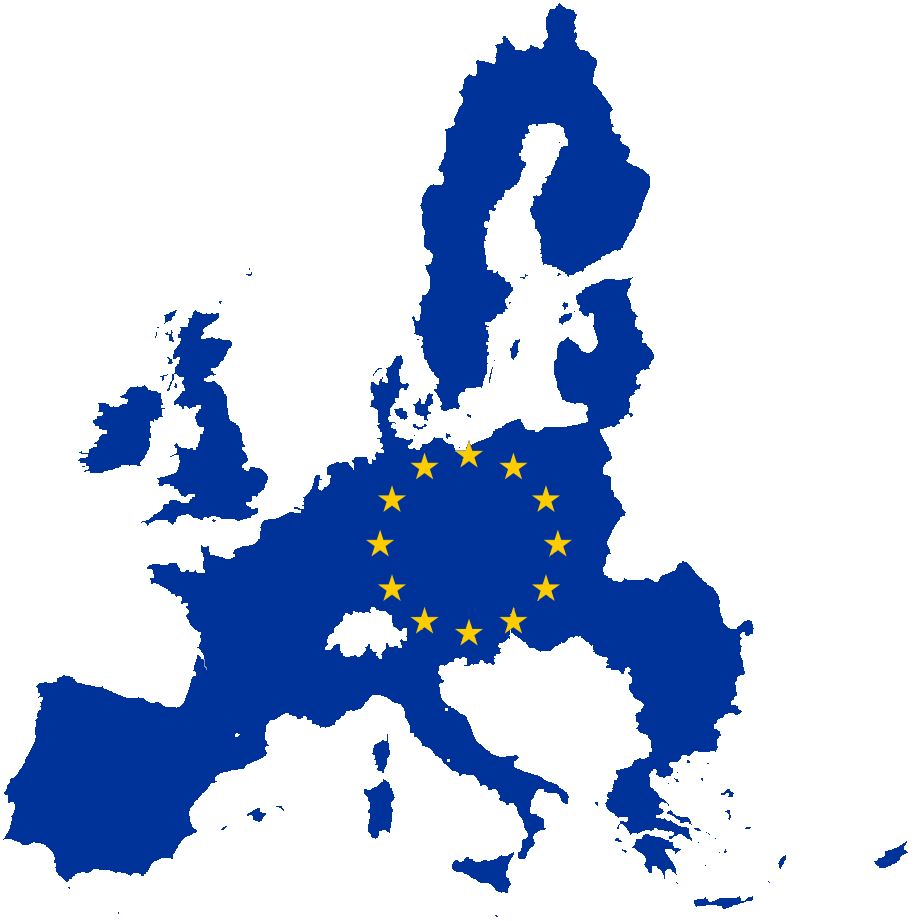 Parnü (ESTONIA)
Haarlem (NETHERLANDS)
Bielefeld (GERMANY)
Verona (ITALY)
Xàtiva(SPAIN)
What will our students do?
Exchange of experiences will take place at five transnational meetings.
The students groups will be connected via etwinning and network their tasks.
Students will visit Universities and research institutions on the topic NUTRIGENOMICS.
Lectures, lab practices and workshops.
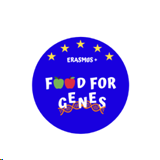